Home Learning Pack
Key Stage 1
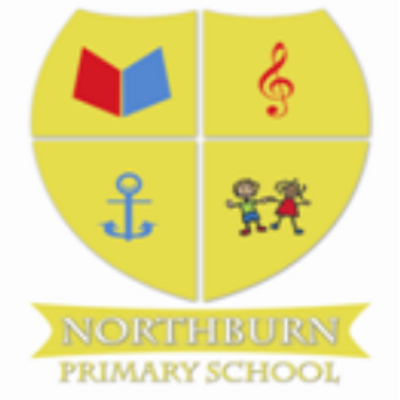 Year 1 Maths – Time
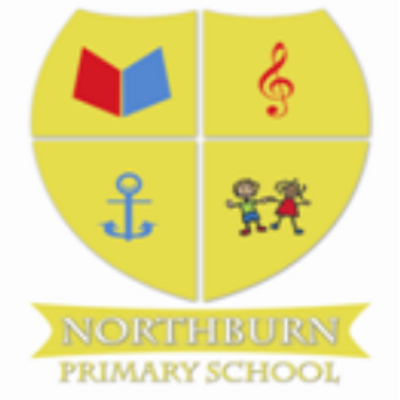 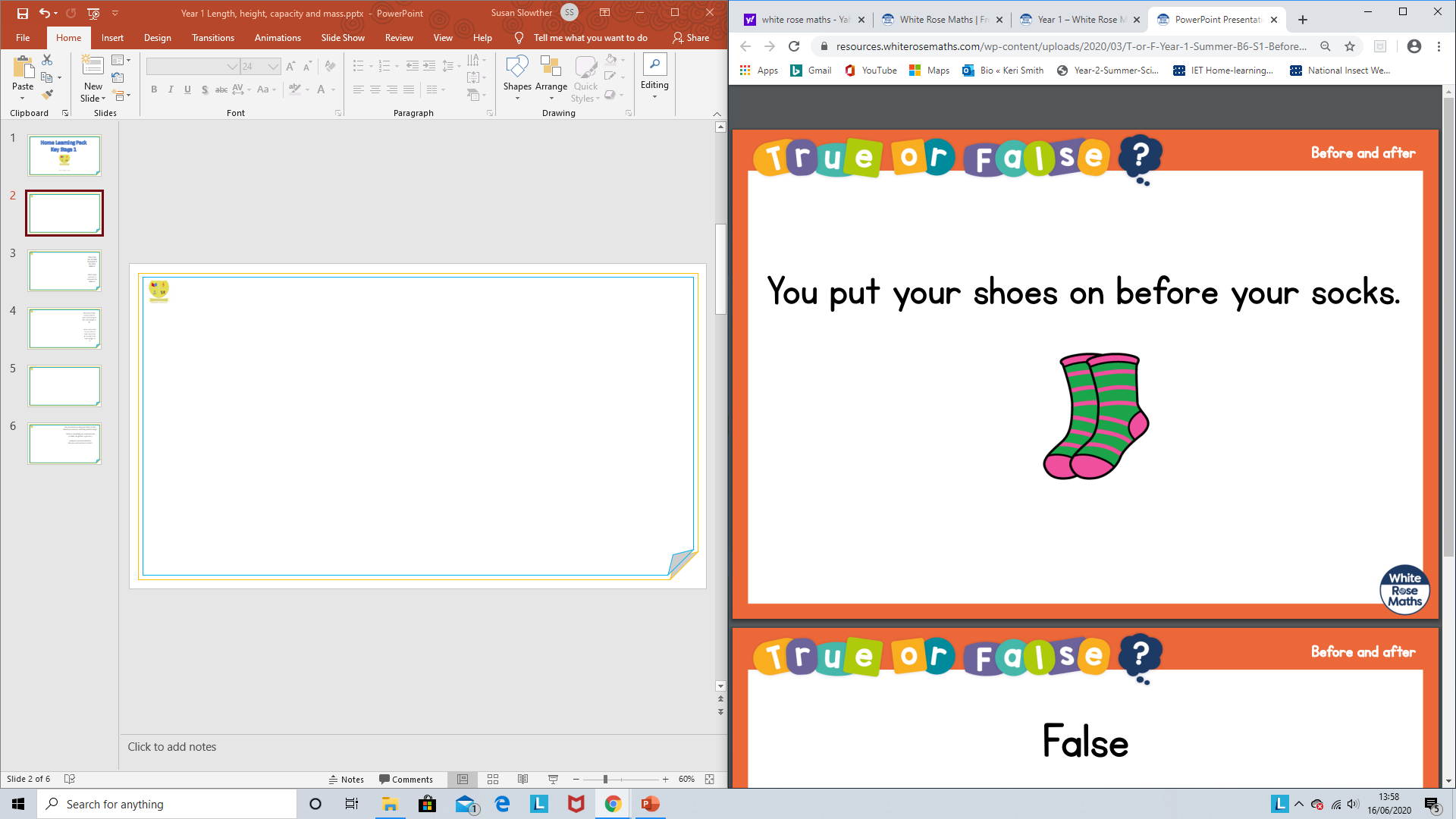 [Speaker Notes: False
You put your socks on before your shoes.
You put your shoes on after your socks.]
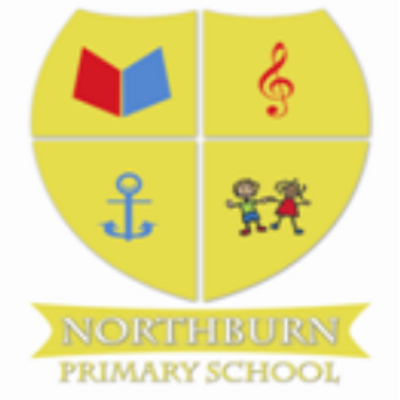 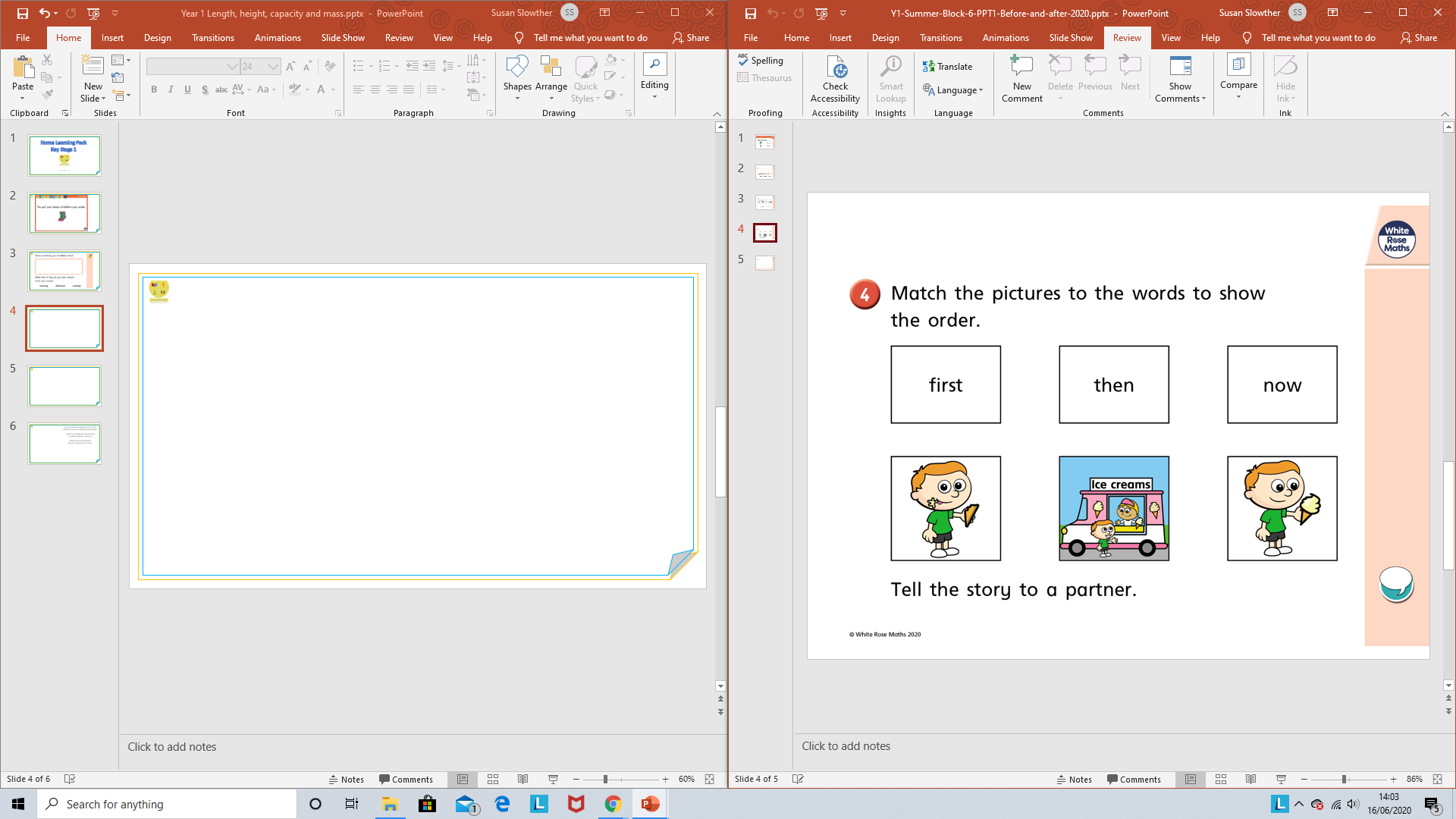 Make up your own first, then, now story.
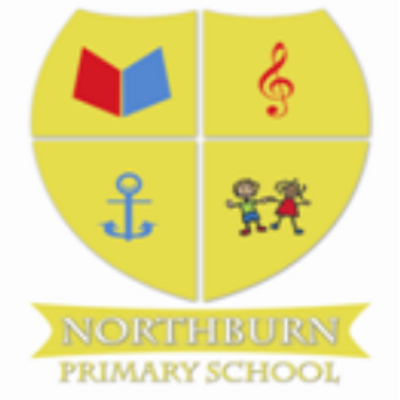 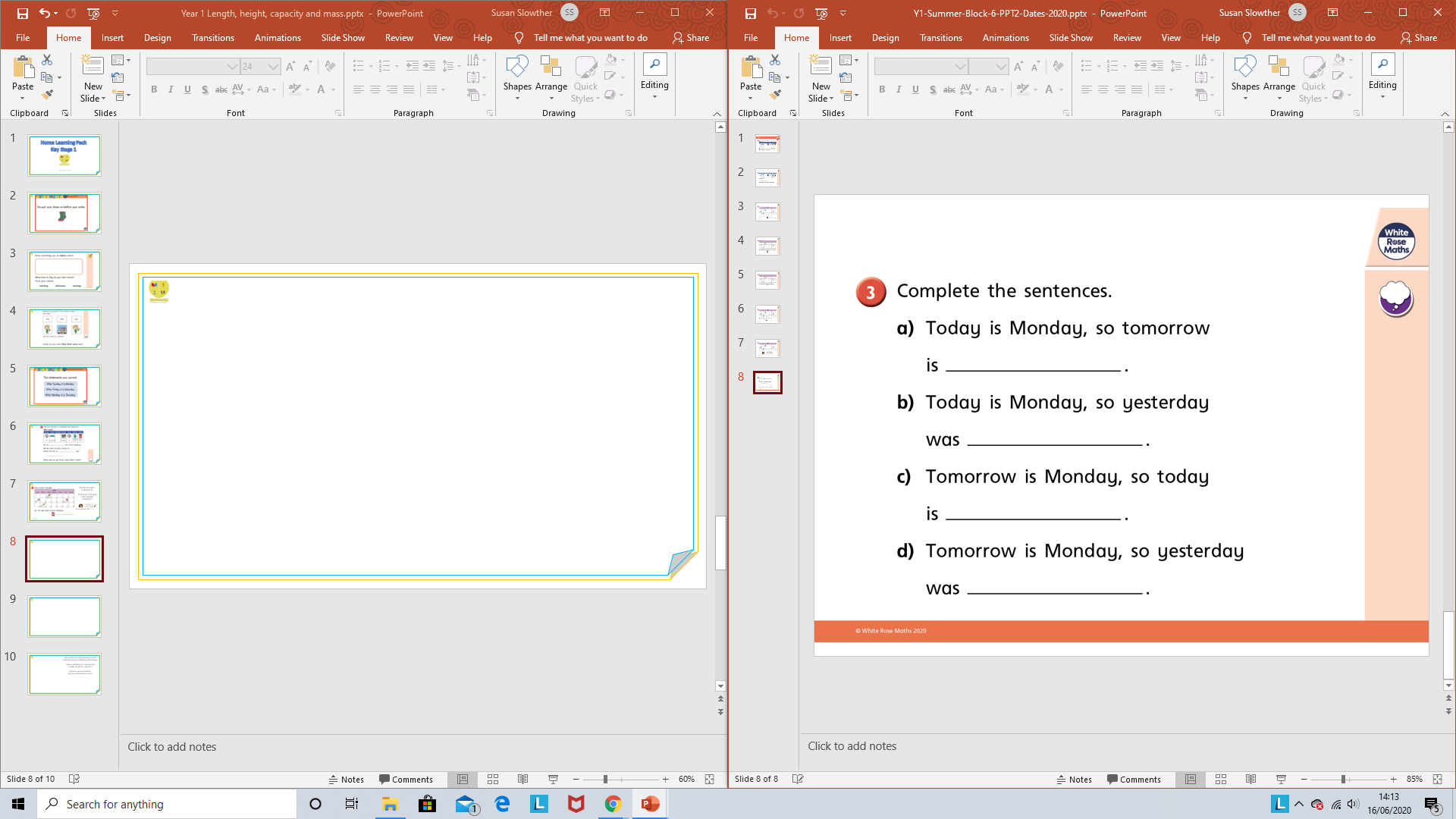 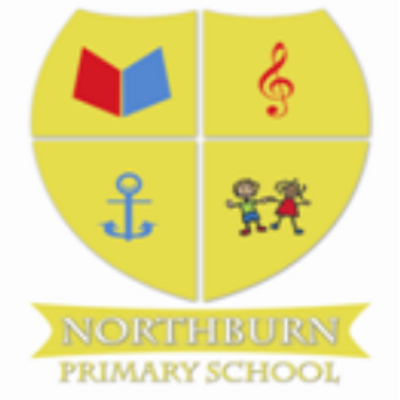 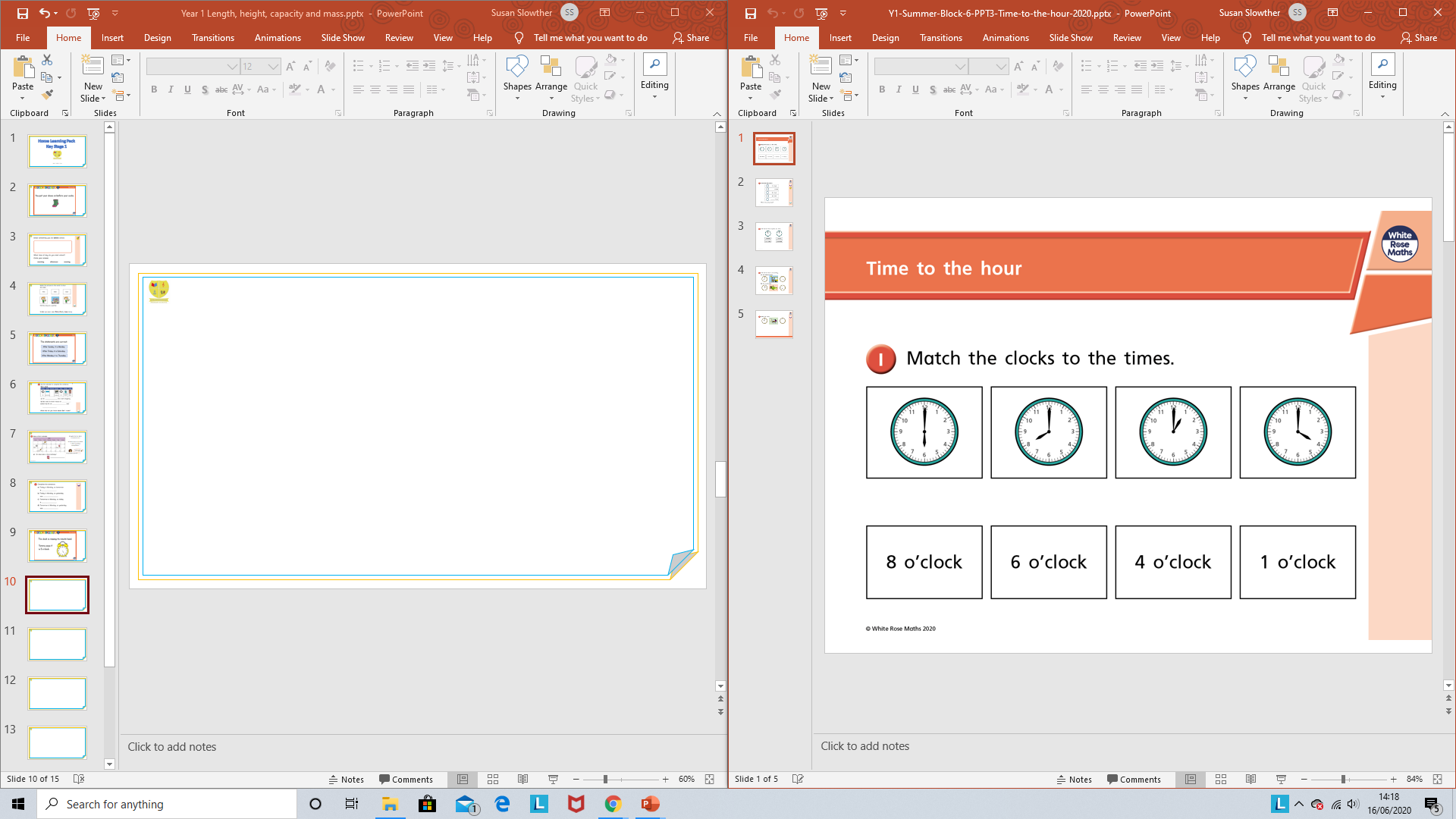 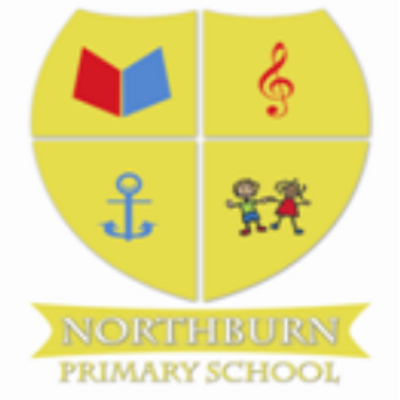 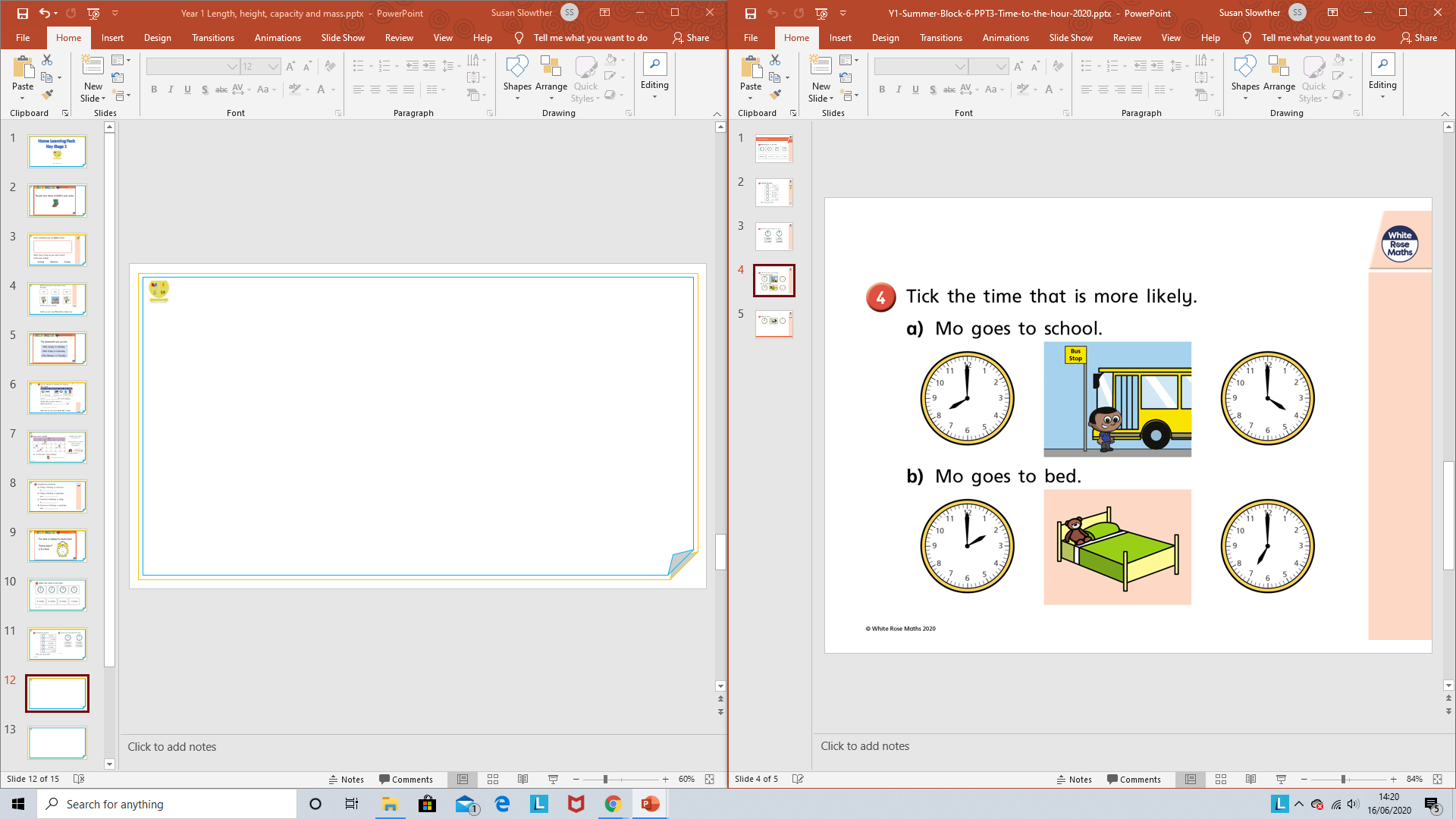 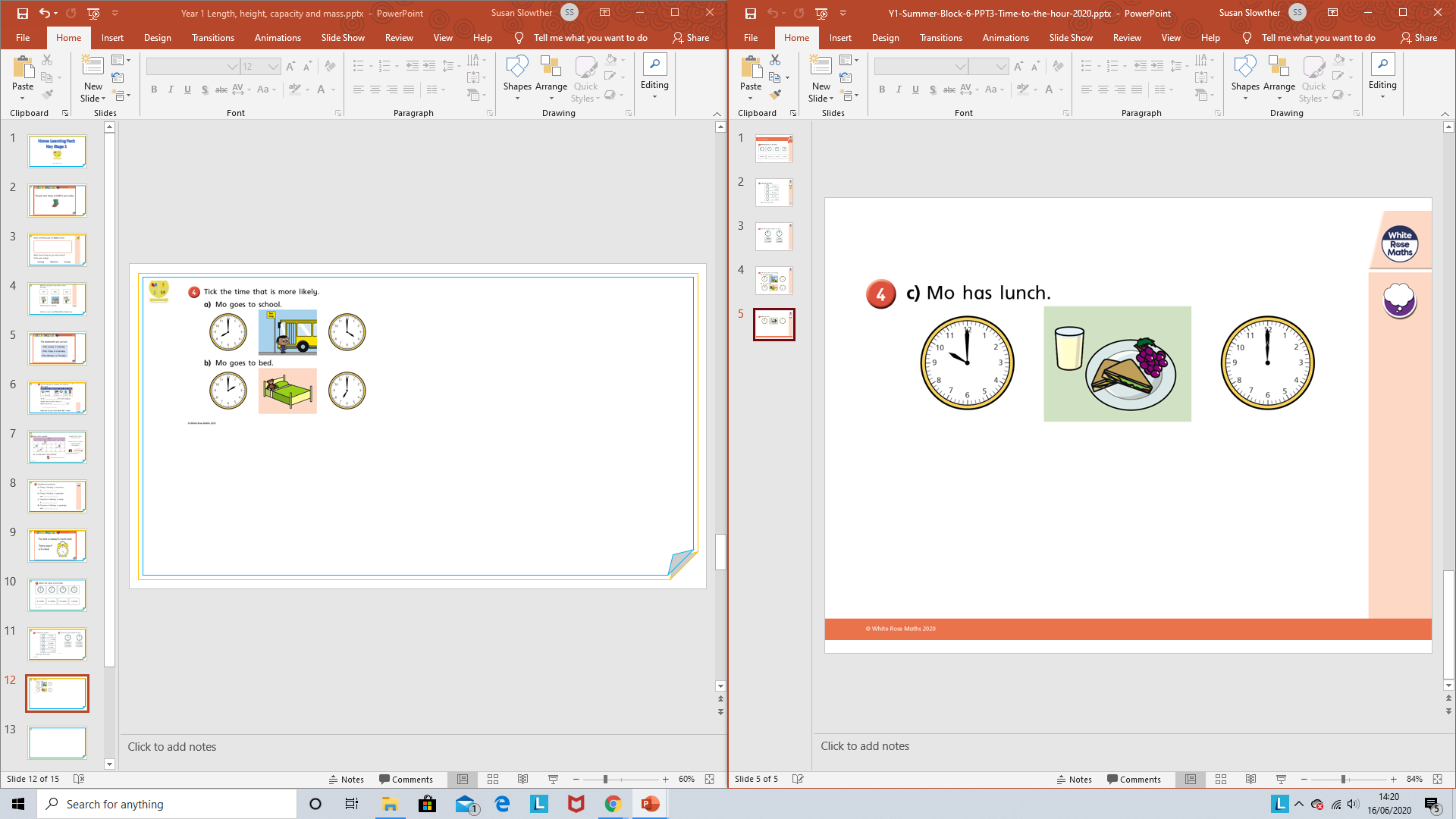 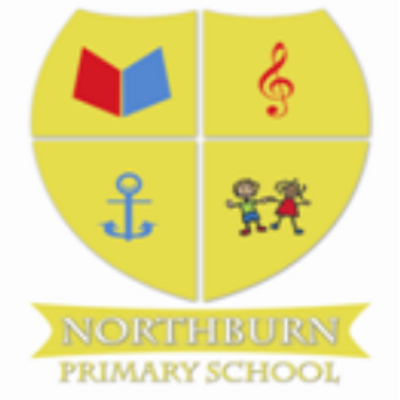 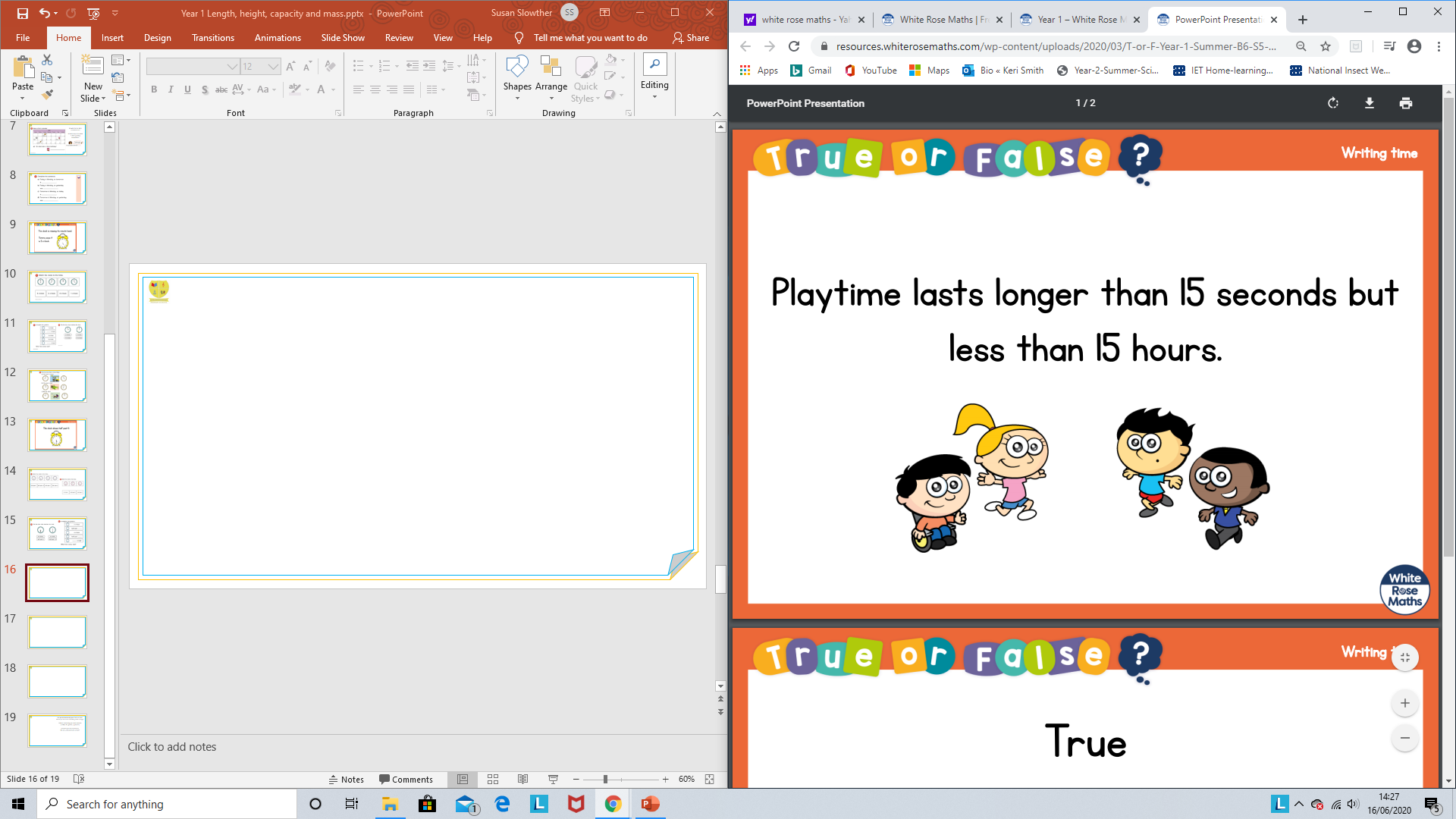 [Speaker Notes: True
Playtime lasts for about 15 minutes.]
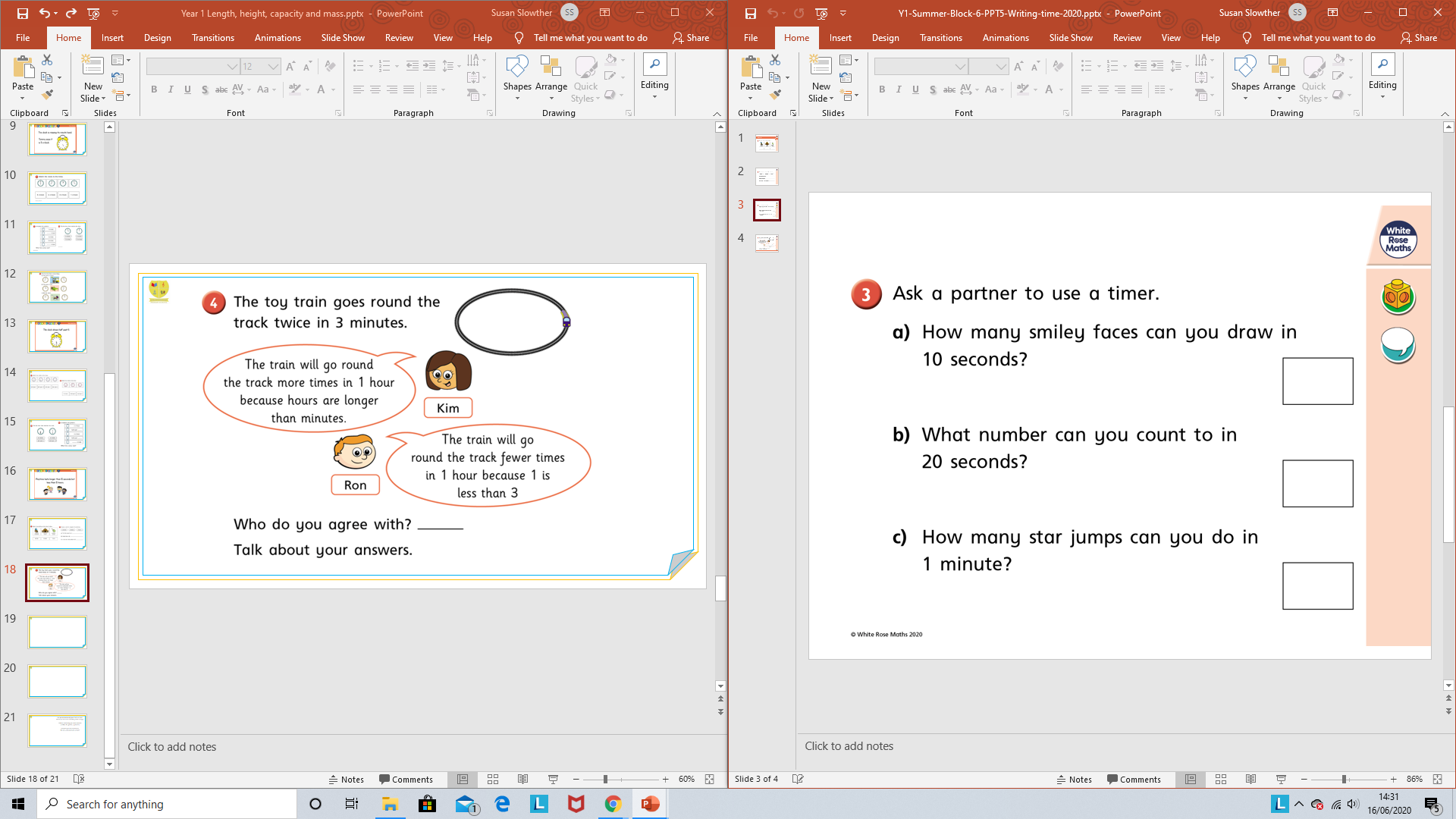 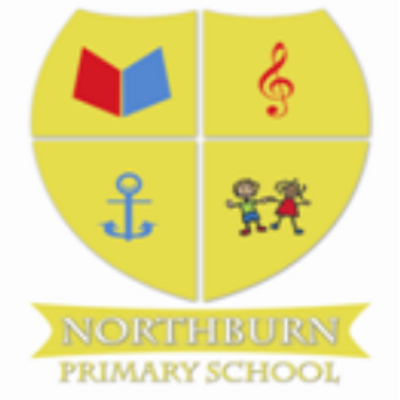 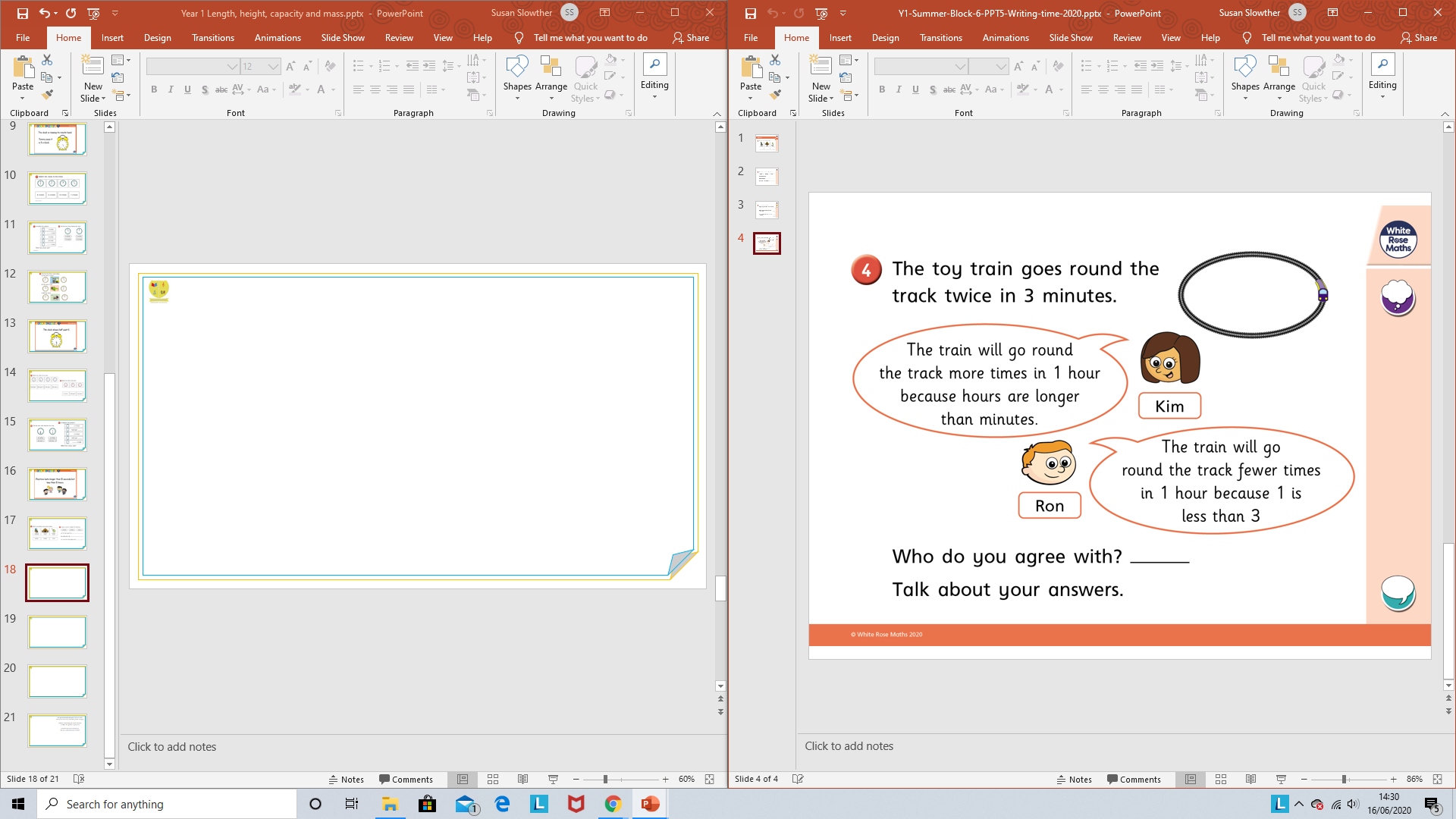 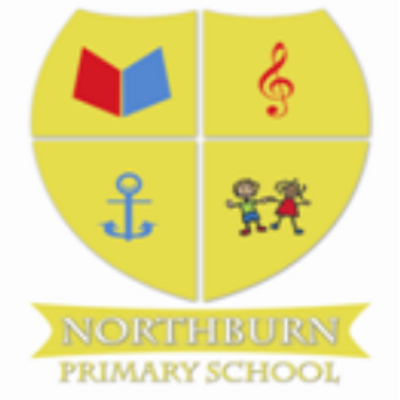 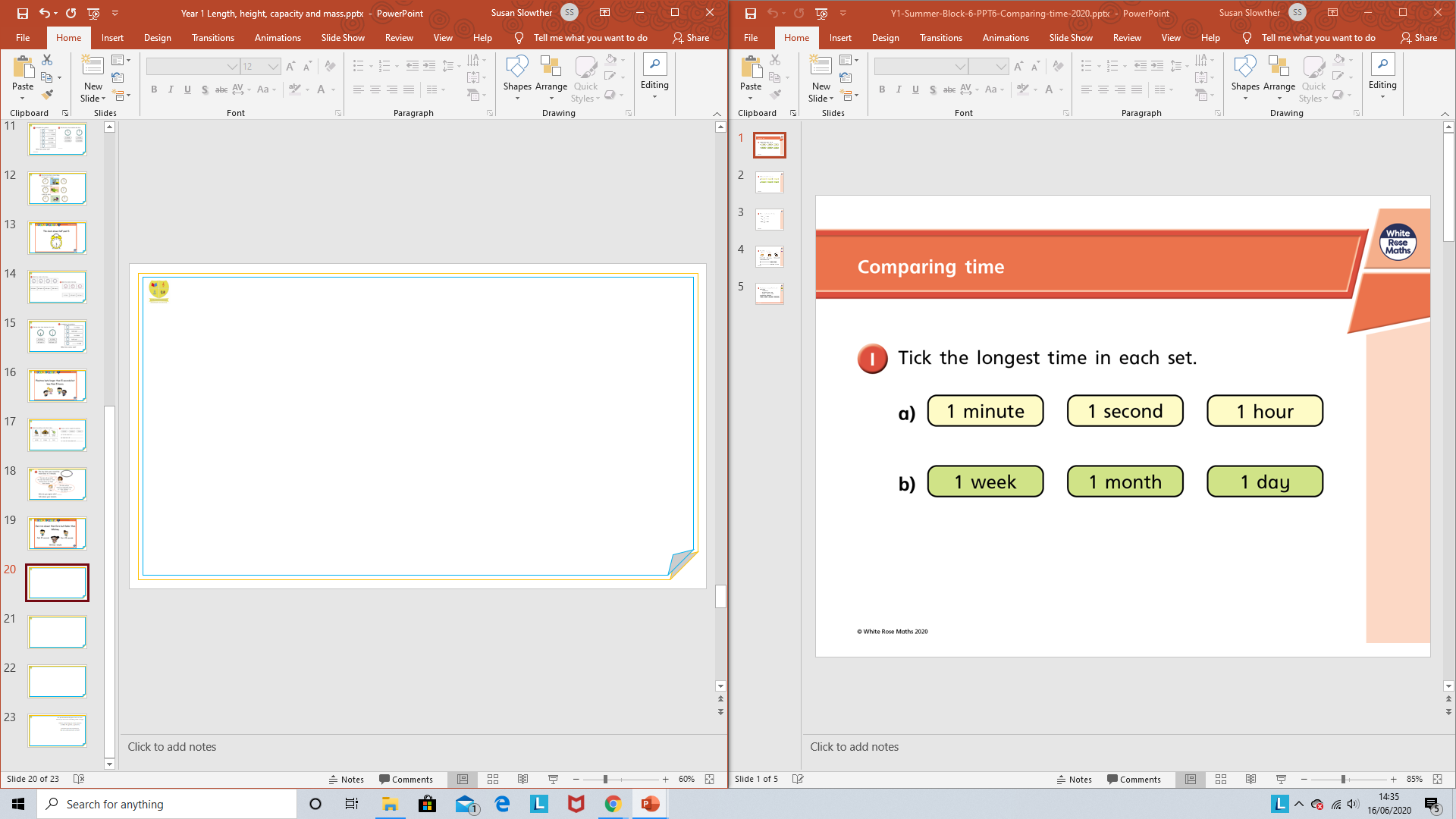 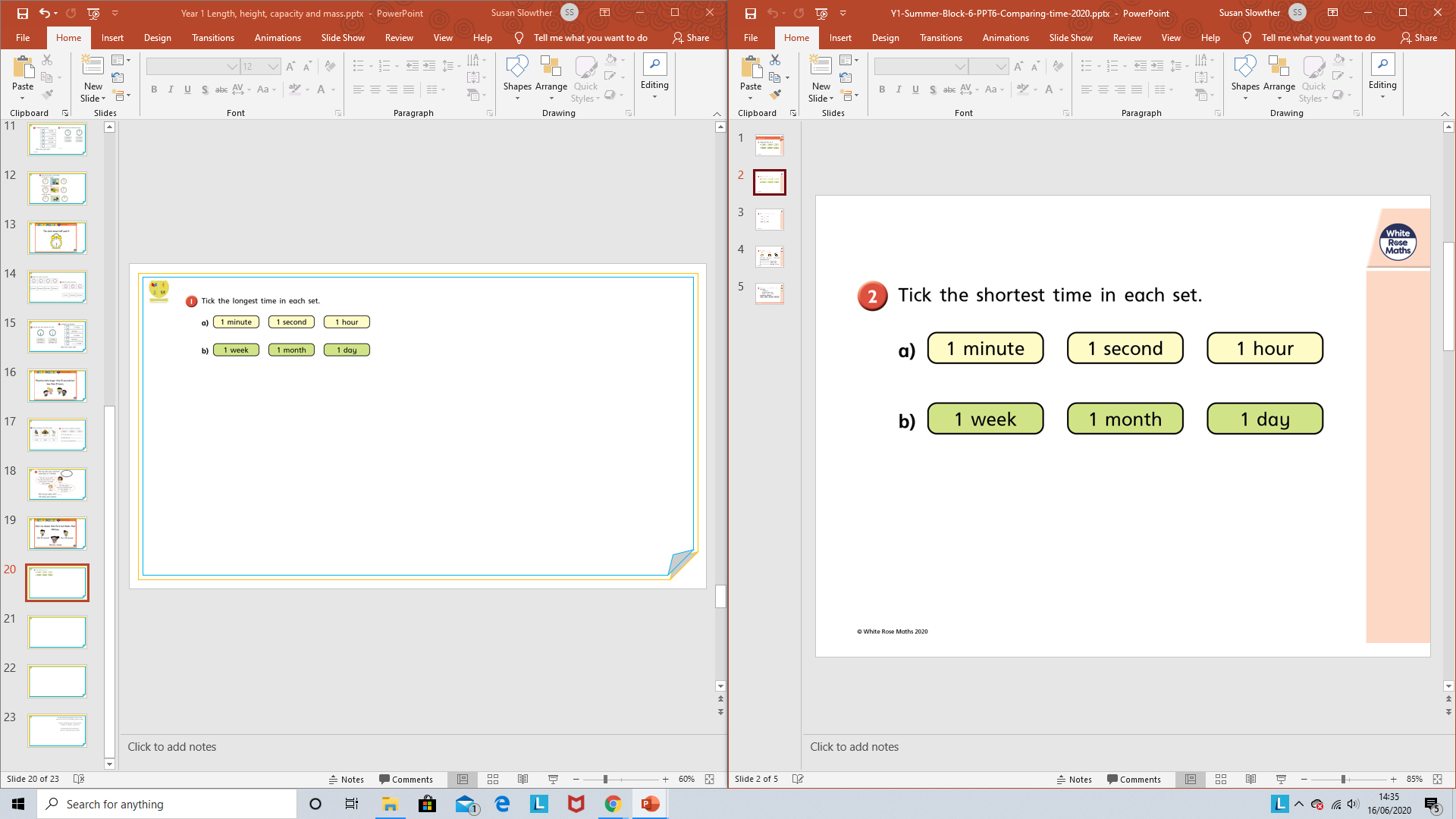